Паспорт проекта «Оптимизация самостоятельной деятельности старших дошкольников в групповых центрах активности путем внедрения доски задач в ходе реализации технологии «План-дело-анализ»»
Общая информация:
Наименование органа местного  самоуправления: Управление образования администрации Яковлевского городского округа.
Наименование образовательной организации:
 Муниципальное бюджетное дошкольное образовательное учреждение               «Детский сад с.Терновка Яковлевского городского округа»
Границы процесса: от создания педагогом ситуации для выдвижения идей на детском совете  до анализа самостоятельной деятельности детей на итоговом сборе.
Дата начала  проекта: 04.03.2020 г.
Дата окончания проекта: 26.05.2020 г.
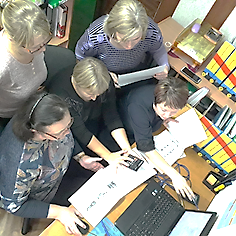 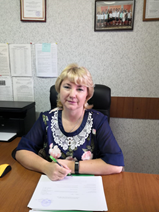 Обоснование выбора процесса:
Дети испытывают затруднения  в определении темы дня.
Излишнее вмешательство педагога в самостоятельную работу детей.
Дети не умеют самостоятельно планировать свою деятельность.
Недостаточно сформированы навыки самоопределения у  детей.
У детей недостаточно сформировано  понимание ответственности за свой выбор, действия и результаты.
Цель проекта:
Повысить качество самостоятельной деятельности детей посредством использования доски задач  не менее чем на 20%                                            к концу мая 2020 года.
Эффекты проекта:
1.Повышена роль детей в планировании самостоятельной деятельности.
2. Сформирована ответственность  за свой выбор, действия и результат.
3.Дети имеют возможность в любой момент включаться в самостоятельную деятельность  в центрах активности.
4. Развиты общеучебные навыки, познавательные интересы и потребности  детей.
1
Команда проекта
Руководство проектом
Заказчик проекта
Руководитель проекта
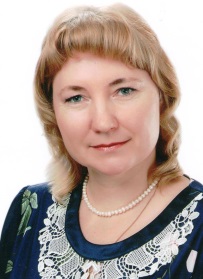 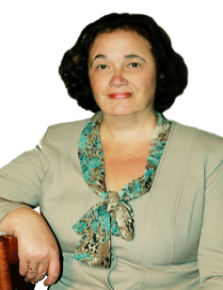 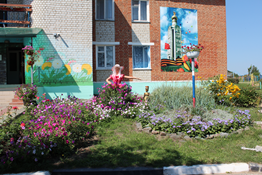 Осокина Елена Владимировна, 
старший воспитатель
Черняева Наталья Евгеньевна, 
заведующий
Рабочая группа проекта
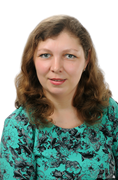 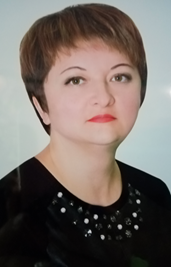 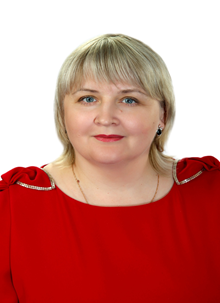 Блинкова Елена Алексеевна, 
учитель-логопед
Медведева Татьяна Николаевна, воспитатель
Пенькова Зоя
 Викторовна, 
воспитатель
2
Введение в предметную область(описание ситуации «как есть»)
Карта текущего состояния процесса«Оптимизация  самостоятельной деятельности старших дошкольников в групповых центрах активности путем внедрения доски задач в ходе реализации технологии «План-дело-анализ»»
ШАГ 2
ШАГ 4
ШАГ 1
ШАГ 3
ШАГ  5
ВХОД
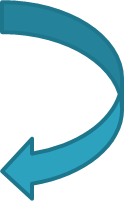 1
2
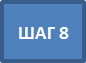 ШАГ 10
ШАГ 7
ШАГ 9
ШАГ 6
ВЫХОД
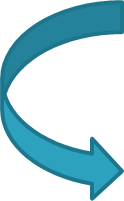 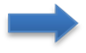 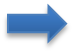 3
5
2
4
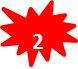 6
1.   Трудности в определении темы дня
2.   Вмешательство педагога в самостоятельную работу детей
3.   Трудности детей в планировании собственной деятельности
Недостаточно сформированы навыки самоопределения  у  детей
Не все центры активности востребованы дошкольниками в равной степени
Несформированность умений фиксировать результаты своей деятельности
ВПП (время протекания процесса) 84-109 мин.
3
Введение в предметную область(описание ситуации «как есть»)
Пирамида проблем
Не выявлены
Трудности в определении темы дня

Вмешательство педагога в самостоятельную работу детей

Трудности детей в планировании собственной
       деятельности

Недостаточно сформированы навыки самоопределения  у  детей

Не все центры активности востребованы дошкольниками в равной степени

Несформированность у детей умений фиксировать результаты своей деятельности
Не выявлены
5
1
3
2
6
4
4
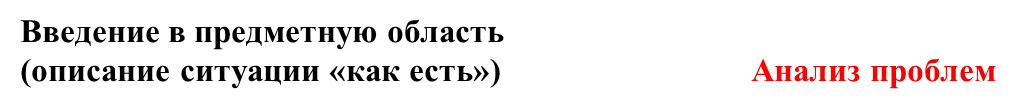 Проблема
5
Введение в предметную область(описание ситуации «как  БУДЕТ»)
Карта целевого состояния процесса«Оптимизация  самостоятельной деятельности старших дошкольников в групповых центрах активности путем внедрения доски задач в ходе реализации технологии «План-дело-анализ»»
ШАГ 2
ШАГ 4
ШАГ 3
ШАГ 1
ВХОД
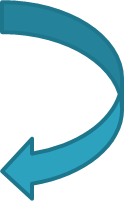 ШАГ 5
ШАГ 6
ШАГ 7
ШАГ 8
ВЫХОД
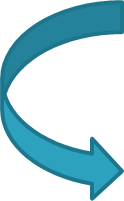 ВПП (время протекания процесса) 58-82 мин.
6
Достигнутые результаты (было и стало)
Факторы успеха
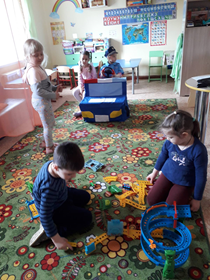 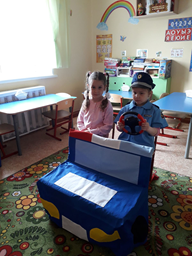 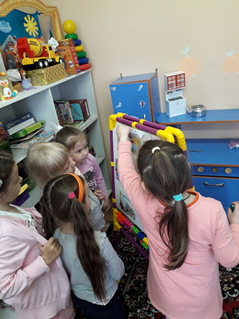 Устранили
излишнее вмешательство педагога в самостоятельную деятельность детей ;

затруднения у детей в определении темы дня.
Предоставили
детям возможность в любой момент включать в самостоятельную деятельность в центрах активности .
Сформировали  
навыки самоопределения у детей, умение планировать самостоятельную деятельность;

 понимание ответственности за свой выбор, действия и результаты.
7
Достигнутые результаты (было и стало)
Результаты проекта
СТАЛО
БЫЛО
Разработаны визуальные карточки-подсказки.
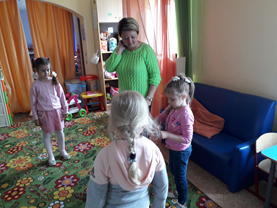 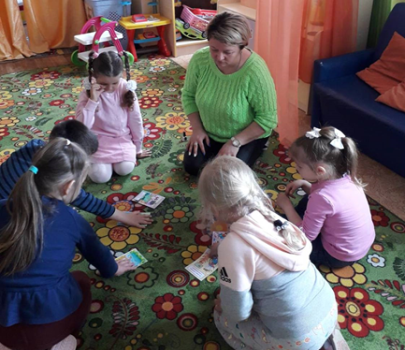 Трудности в определении темы дня на детском совете при реализации технологии «План-дело-анализ».
СТАЛО
БЫЛО
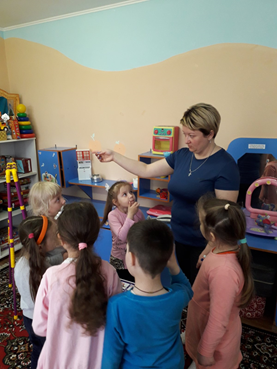 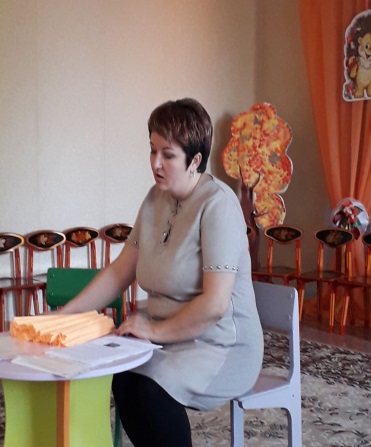 Обсуждение на заседании МО ДОО вопроса о формах взаимодействия педагогов с детьми в ходе реализации технологии «План-дело-анализ».
Вмешательство педагога в самостоятельную деятельность детей.
8
Достигнутые результаты (было и стало)
Результаты проекта
СТАЛО
БЫЛО
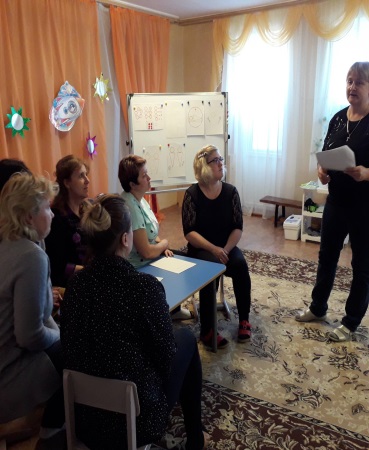 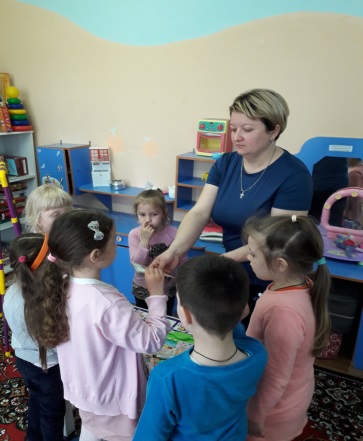 Проведение тематического мастер-класса для педагогов ДОО, разъясняющего роль педагога (в качестве модератора, ассистента или помощника).
Вмешательство педагога в самостоятельную работу детей.
СТАЛО
БЫЛО
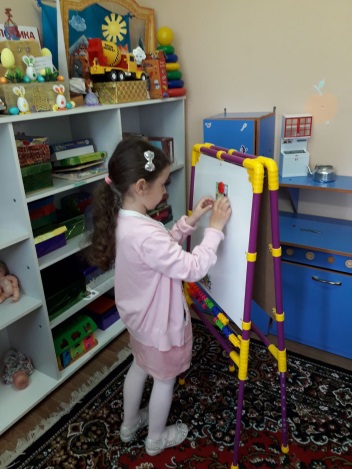 Обучение детей планированию деятельности в деловой игре «Я выбираю» через внедрение доски задач.
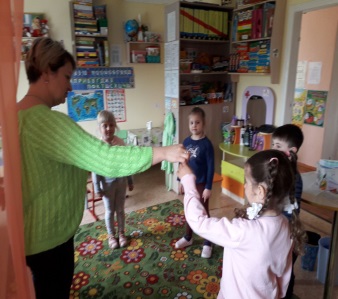 Трудности детей в планировании собственной деятельности.
9
Достигнутые результаты (было и стало)
Результаты проекта
СТАЛО
БЫЛО
Непопулярные центры активности дооснащены разнообразными материалами.
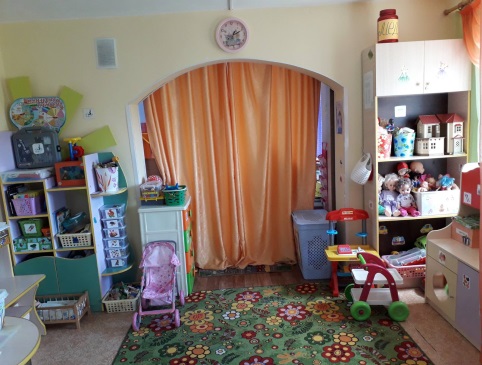 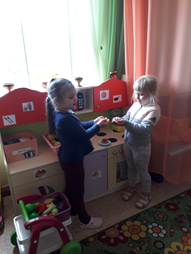 Не все центры активности востребованы дошкольниками в равной степени.
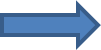 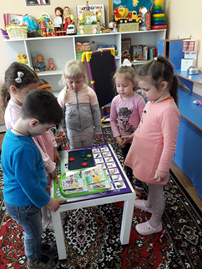 БЫЛО
СТАЛО
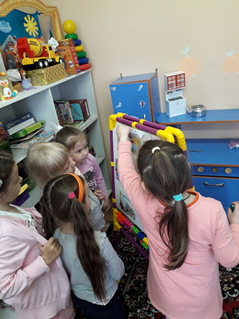 Использование детьми доски задач для развития умения фиксировать результаты своей деятельности.
Несформированность у детей  умений фиксировать результаты своей деятельности.
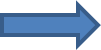 10
Достигнутые результаты (было и стало)
БЫЛО:
СТАЛО:
69
73
Реализация технологии «План-дело-анализ»
 (март 2020 г.)
Реализация технологии 
«План-дело-анализ»
 (май 2020 г.)
Детский совет 
(утренний сбор), работа с 
«моделью трёх вопросов», мин
Детский совет
 (утренний сбор), работа с 
«моделью трёх вопросов», мин
17
11
Планирование действий, выбор места работы и партнеров, мин
Планирование действий, выбор места работы и партнеров, мин
8
16
40
25
Самостоятельная деятельность в центрах активности, мин
Самостоятельная деятельность в центрах активности, мин
10
Анализ самостоятельной деятельности детей на итоговом сборе, мин
15
Анализ самостоятельной деятельности детей на итоговом сборе, мин
11
Достигнутые результаты
ЭФФЕКТЫ: 



Повышение роли детей в планировании самостоятельной деятельности за счёт использования доски задач



Сформированность у детей ответственности за свой выбор, действия и результат в ходе реализации технологии «План-дело-анализ»
-25%
82 мин.
t протекания процесса
12